GOVERNMENT ACCOUNTABILITY OFFICETRIBAL ADVISORY COUNCILInsights How Congress Uses GAO Reports and Information
Rhonda Harjo (MBCI/MCN), TAC Member
September 28, 2022
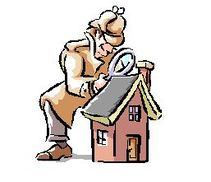 Relationship
The Government Accountability Office (GAO) is known as "the investigative arm of Congress" and "the congressional watchdog." GAO supports the Congress in meeting its constitutional responsibilities and helps improve the performance and accountability of the federal government for the benefit of the American people.
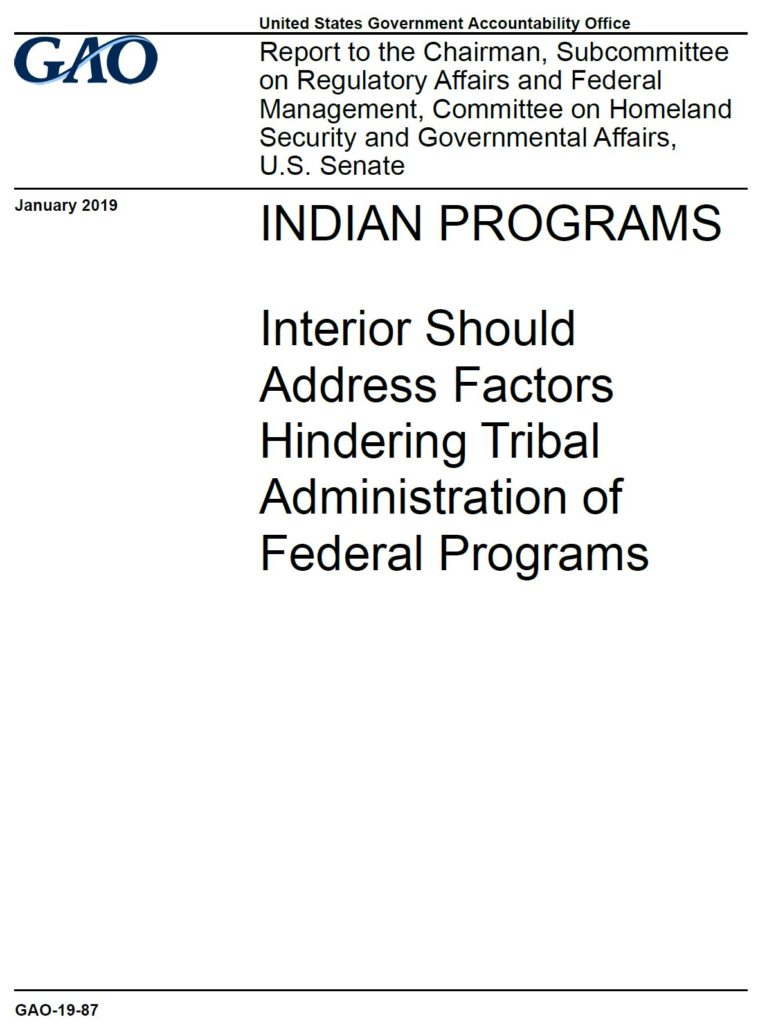 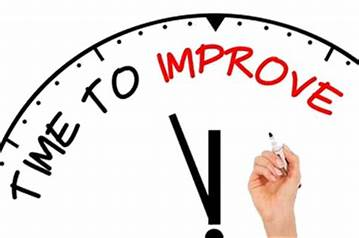 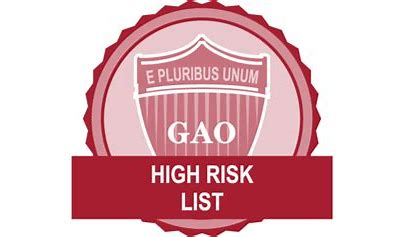 Oversight
Process
Process - Getting Started
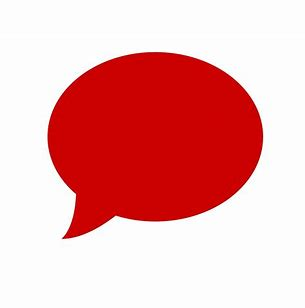 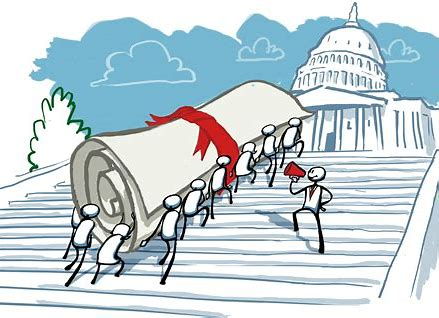 Problem gets attention of Congress
	~~Constituents, news articles, reports, 
	    hearings, etc.


Issues in legislative process
	~~Examine before action (stall, more 	  	    information, gain support, etc.)
Process - Steps
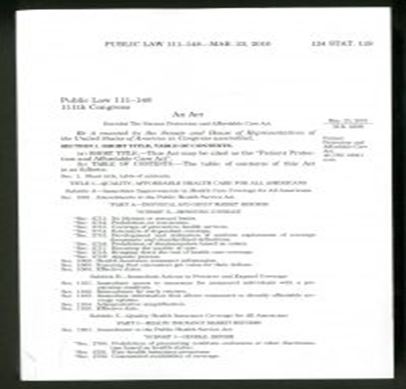 Request to GAO
	~~Statutes, letters
Priority of requests
	
	~~Statutory mandates
	~~Committees – Chair, Ranking Member
	~~Individual Member
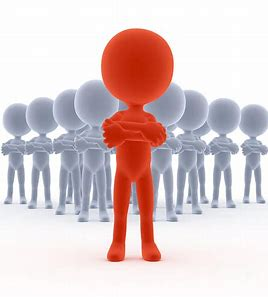 Process – Involvement During Review
Adding requesters
Scoping
Follow-up meeting
Process – Post-Review
Process – Follow-up
GAO Reports – Purpose, Use, Development
Examples
IHCIA – Contract health services (CHSDAs) 
Indian Tribal Energy and Self-Development Act   
Telecommunications and Broadband Reports
Indian Education Reports 
Juvenile Justice Reports
Advance Appropriations
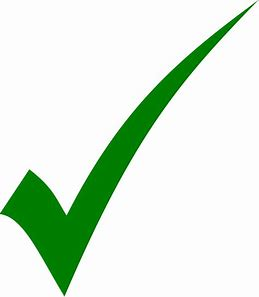 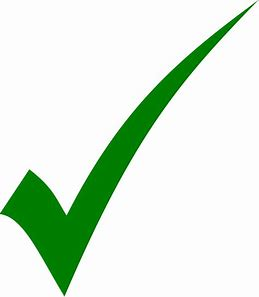 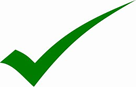 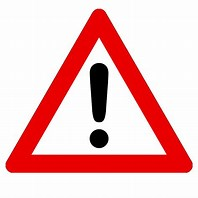 Follow-up
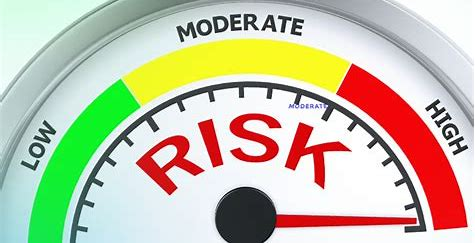 ATTENTION

OPEN RECOMMENDATIONS
	~~https://www.gao.gov/reportstestimonies/reco	mmendations-database

HIGH RISK

ACTION
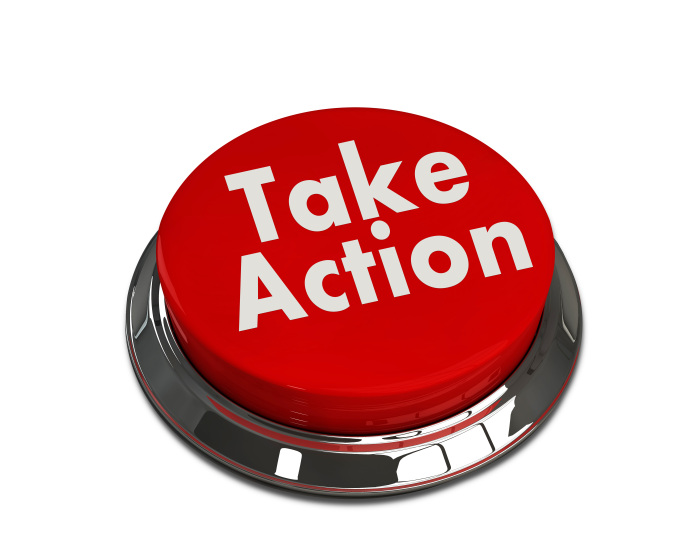 THANK YOU!